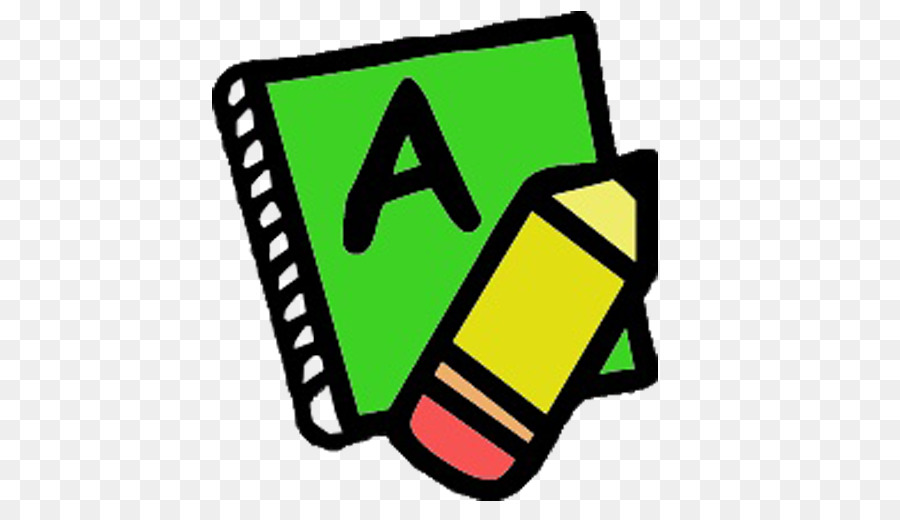 Pisanje – poštivanje pravopisne norme
Pročitaj priču Medvjed Ćiro na str. 98 i prisjeti se o čemu govori priča.
Pročitaj rečenice:
Upomoć, upomoć!    USKLIČNA REČENICA
Čuperka na glavi više nije bilo.   IZJAVNA REČENICA
Što da radim?   UPITNA REČENICA
Na kraju svake rečenice
pišemo odgovarajući
znak  (. ? !)
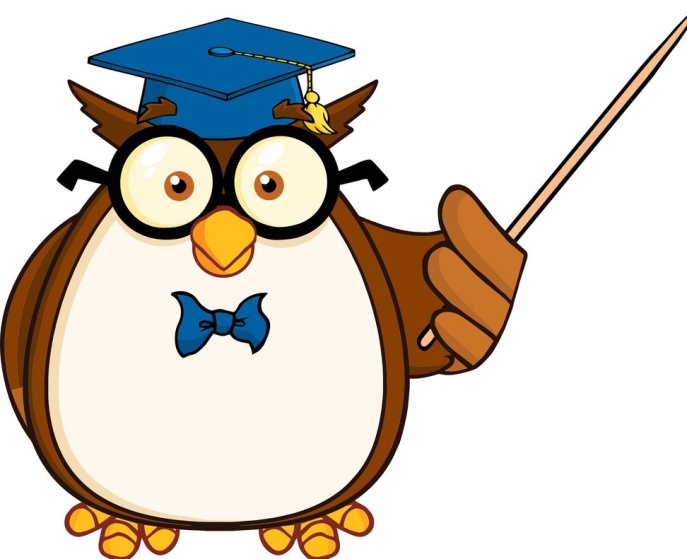 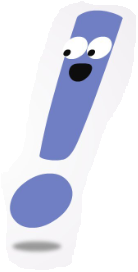 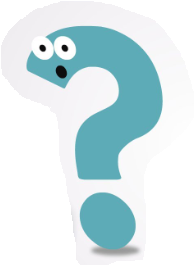 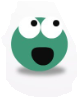 Pročitaj imenice u rečenicama. Koje su imenice napisane velikim početnim slovom?
Iz zimskoga sna probudio se medvjed Ćiro.
Na livadi je travu pokosio Fićo. 
U cvjetnjaku djevojčica Ivana sadi cvijeće.
Na terasi se odmara djed Marko.
Vlastite imenice pišemo velikim početnim slovom.
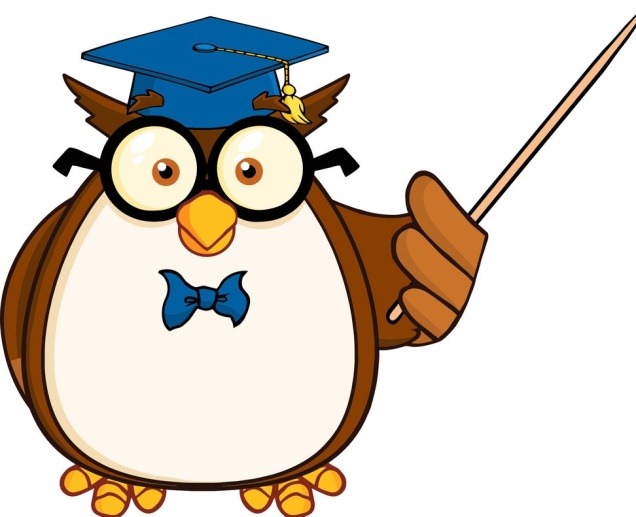 Što još pišemo velikimpočetnim slovom?
Imena naseljenih mjesta.

U imenima naseljenih
mjesta svaka se riječ piše
velikim početnim slovom
osim riječi i, u, na, pod.
Imena ulica i trgova.

U imenima ulica i trgova
prva se riječ piše velikim
početnim slovom.
Sve ostale riječi pišu se
malim početnim slovom,
osim vlastitih imena.
Imena naseljenih mjestaZaprešić, Slavonski Brod, Velika Gorica, Hum na Sutli, Split, Babina GredaImena ulica i trgovaUlica Ljudevita Gaja, Gajeva ulica, Ulica obrtnika, Trg doktora Franje Tuđmana, Tuđmanov trg
Pročitaj riječi:
cvijeće	djetlić		dječak 	snijeg

džep		đurđica	đak
Glasovne skupove ije/je
i glasove č, ć, dž, đ valja
pravilno pisati i izgovarati.
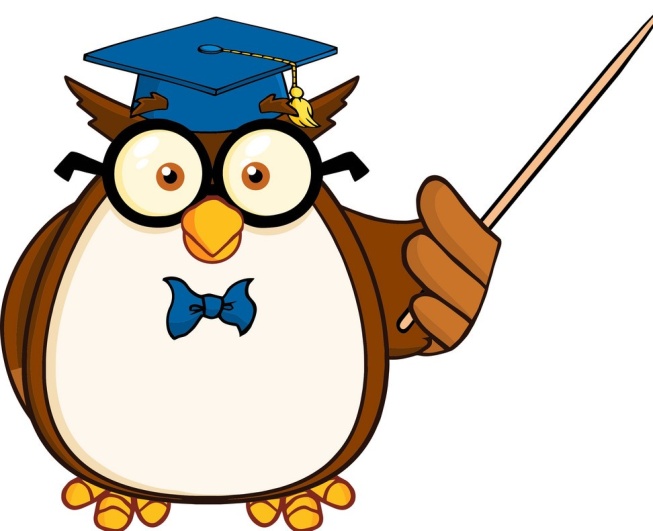 Prepiši u bilježnicu:
Pisanje – poštivanje pravopisne norme

.

IJE JE Č Ć Dž Đ

cvijeće dječak djevojčica djetlić džep đak
snijeg pjesma ptičica proljeće džip rođendan
Domaća zadaća
Radna bilježnica:
str. 90. ; 3. zadatak i
str. 91.; 4. i 5. zadatak
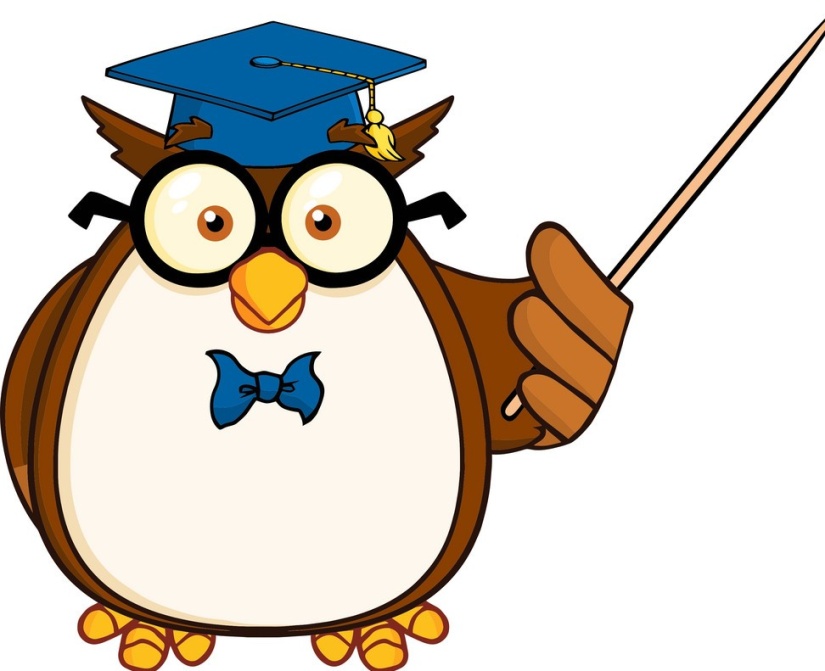